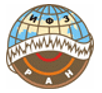 ИФЗ РАН
Лаборатория тектонофизики им. М.В. Гзовского
Триггерные эффекты в геосистемах 2022
Построение геодинамических моделей формирования напряжённого состояния земной коры кавказского региона
Мягков  Д.С.
Ребецкий Ю.Л.
Москва 2022
Модель Земной коры Кавказа вдоль профиля «Спитак»
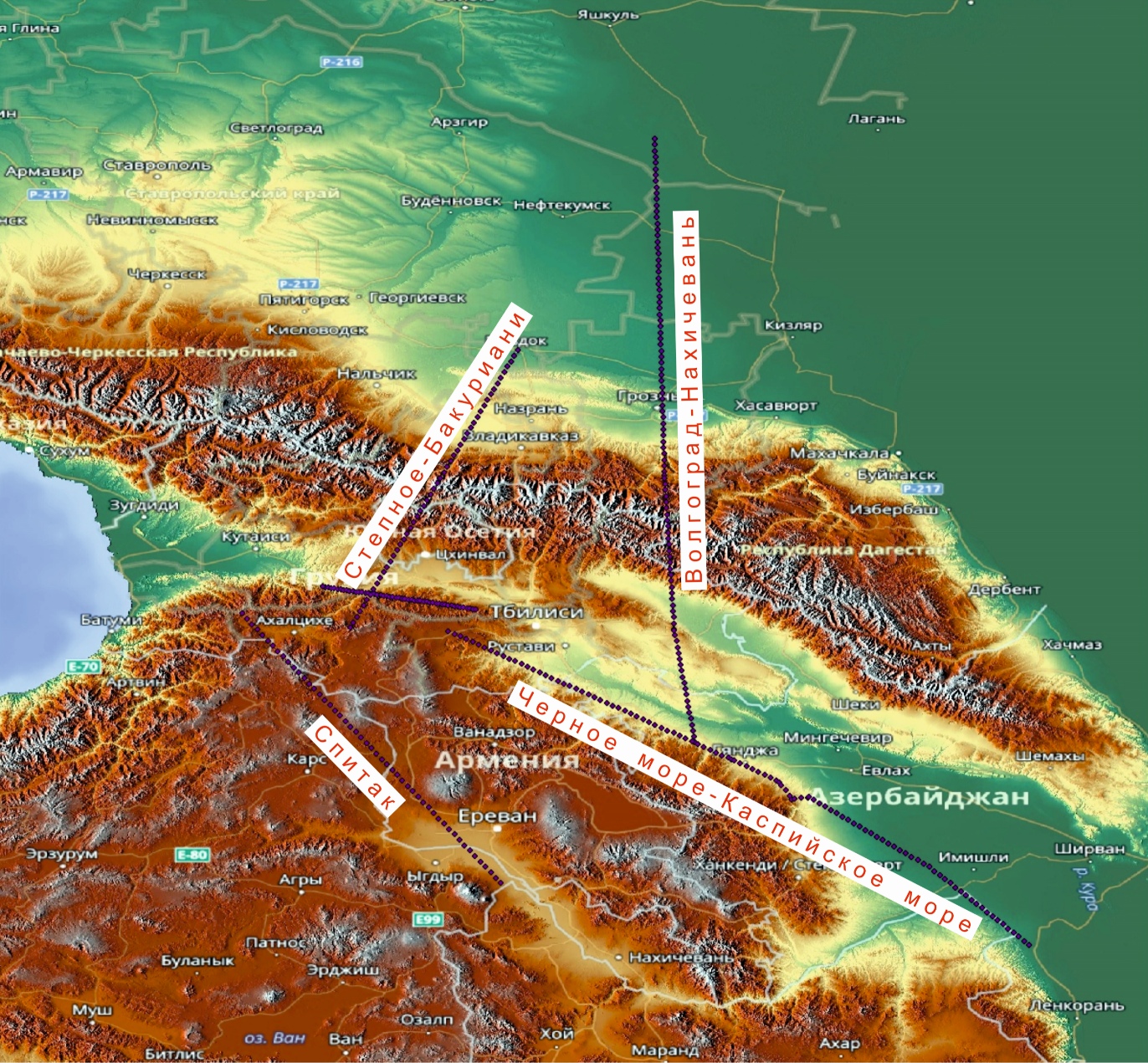 Схема профилей ГСЗ Черноморско-Каспийского региона из работы [Павленкова, 2019]
Модель Земной коры Кавказа вдоль профиля «Спитак»
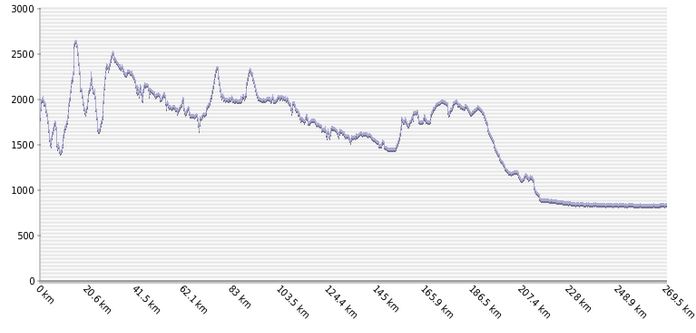 0
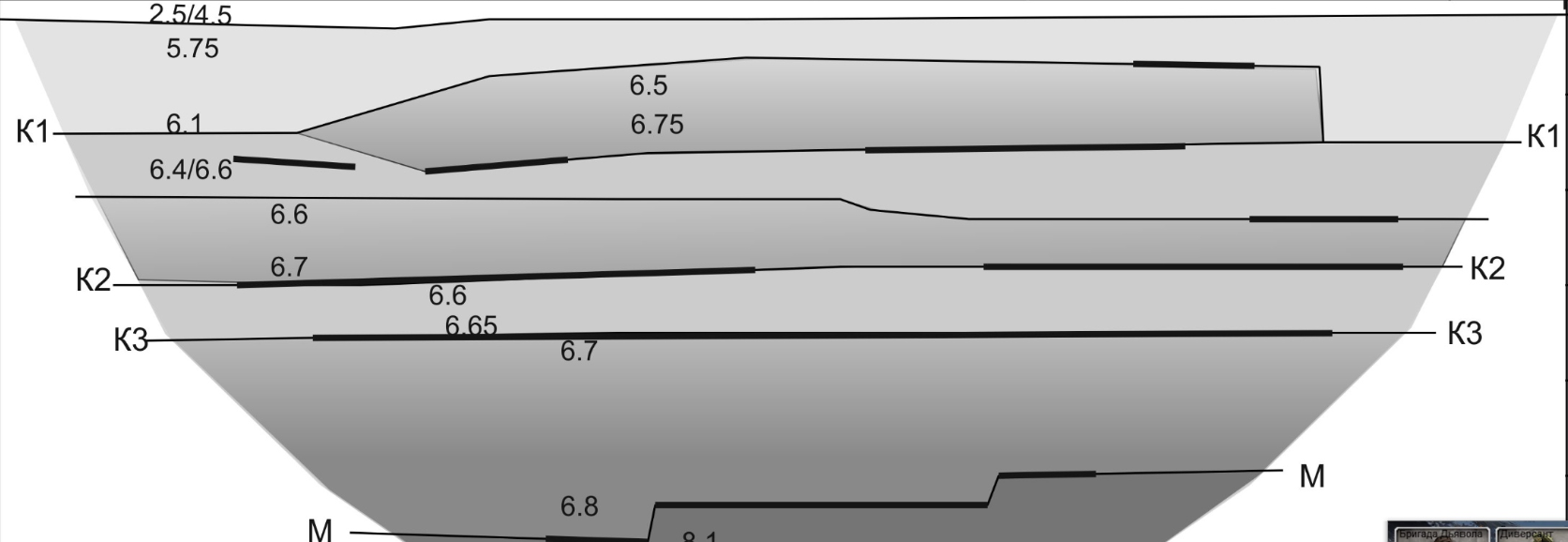 20
40
60
км
Скоростной разрез из работы [Павленкова, 2019]
Модель Земной коры Кавказа вдоль профиля «Спитак»
0
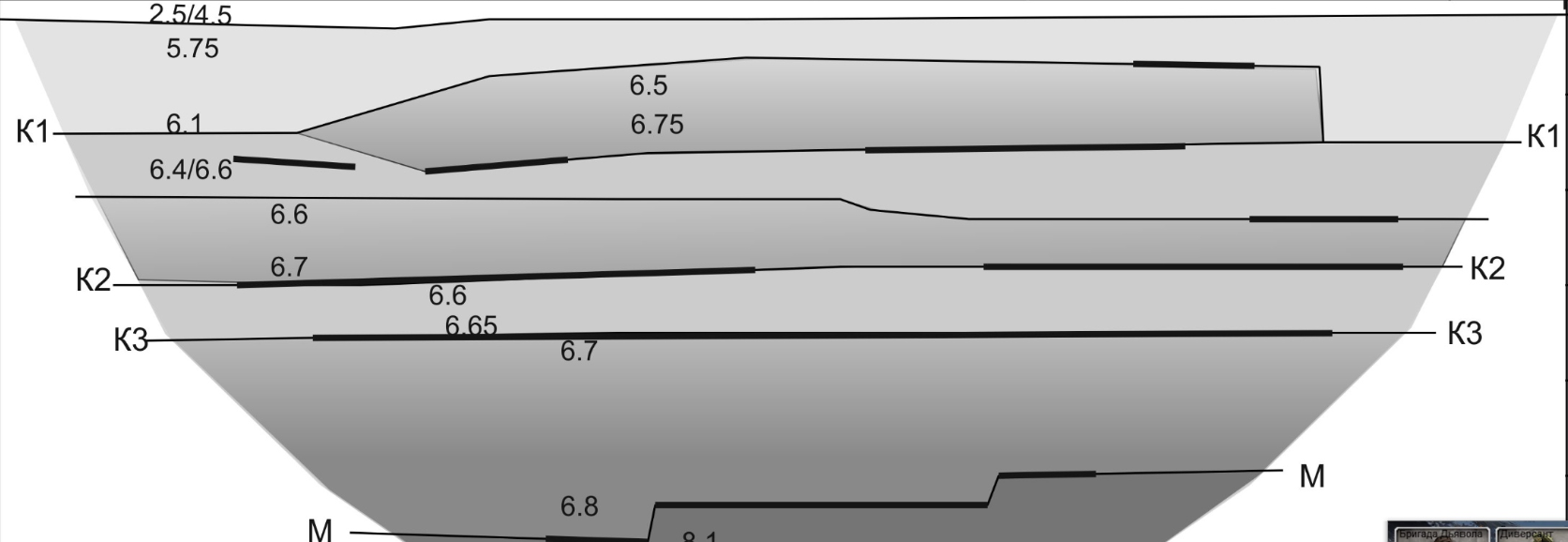 20
40
60
км
Общая схема модели
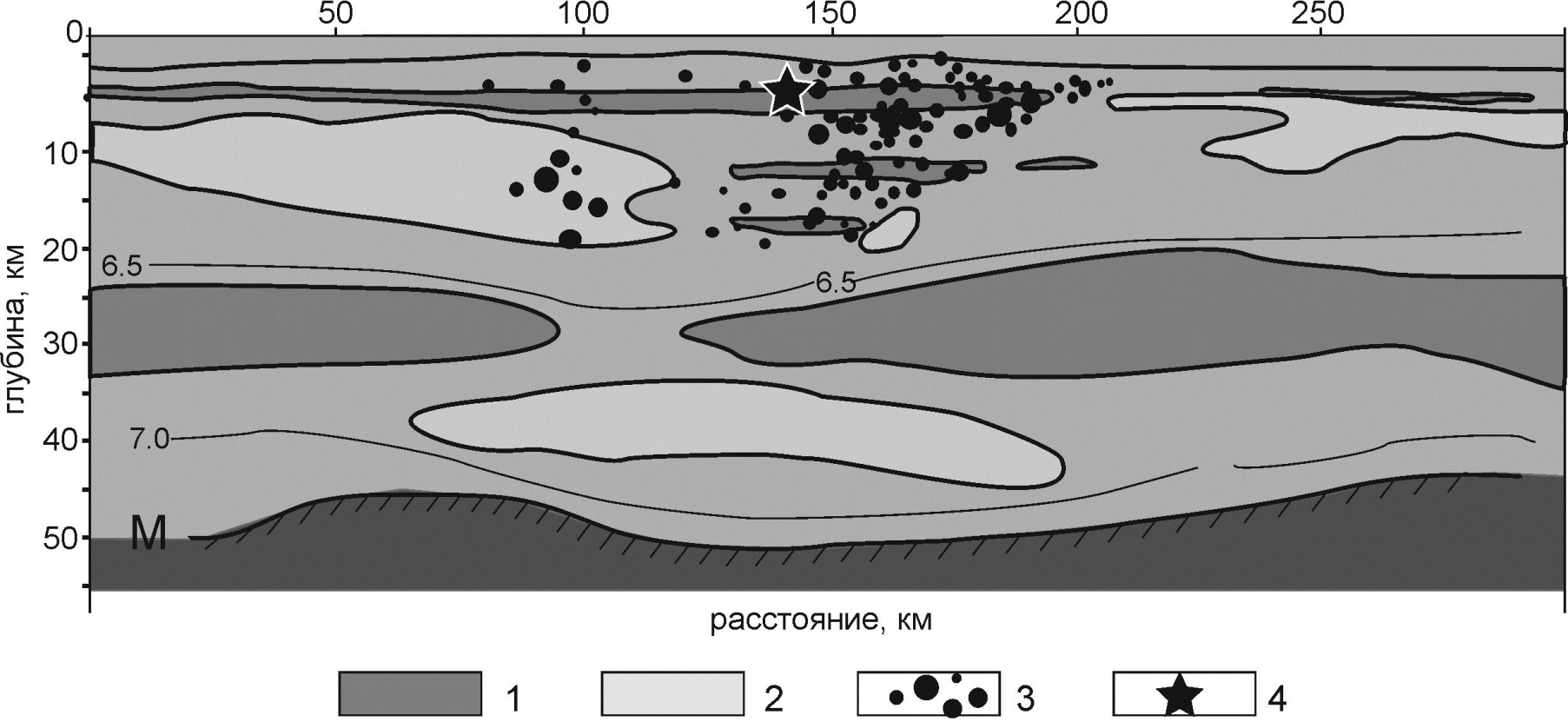 Модель Земной коры Кавказа вдоль профилей «Степное-Бакуриани» и «Волгоград-Нихичевань» [Павленкова, 2019]
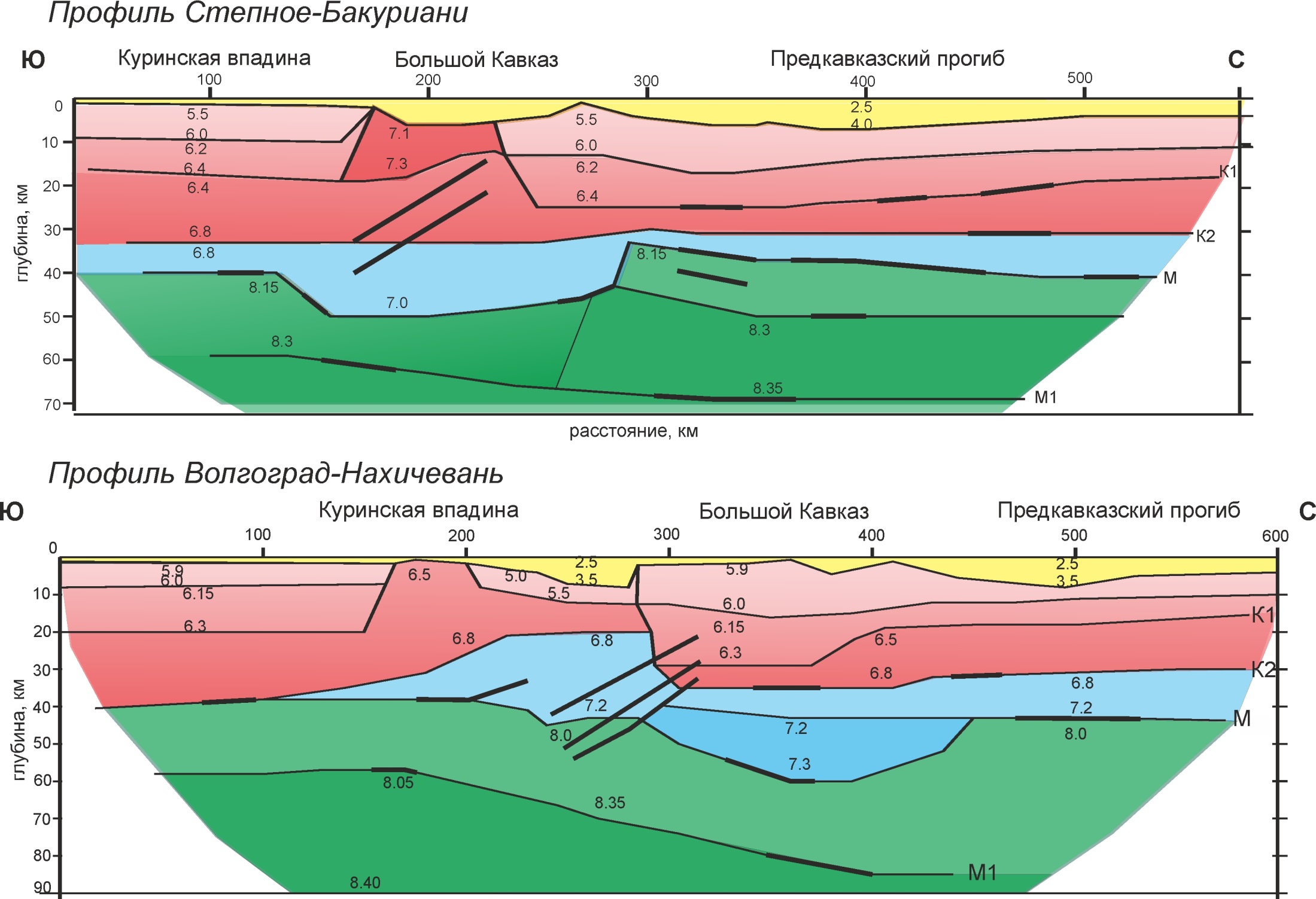 0
20
40
60
км
Общая схема модели
Модель Земной коры Кавказа вдоль профиля «Чёрное море»
0
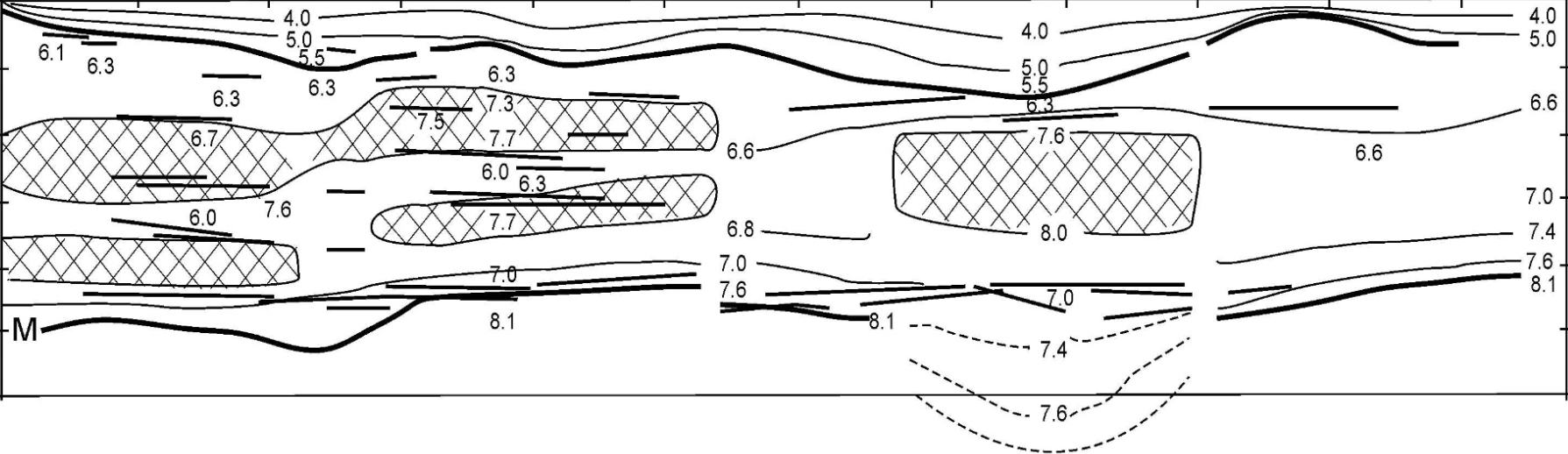 20
40
60
км
Скоростной разрез из работы [Павленкова, 2019]
Напряжённое состояние коры Кавказского региона
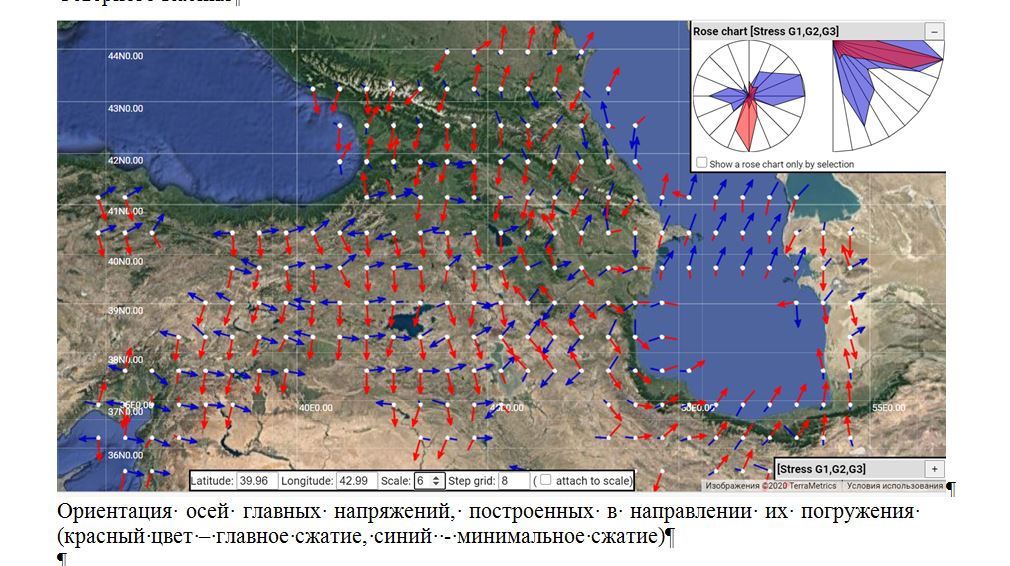 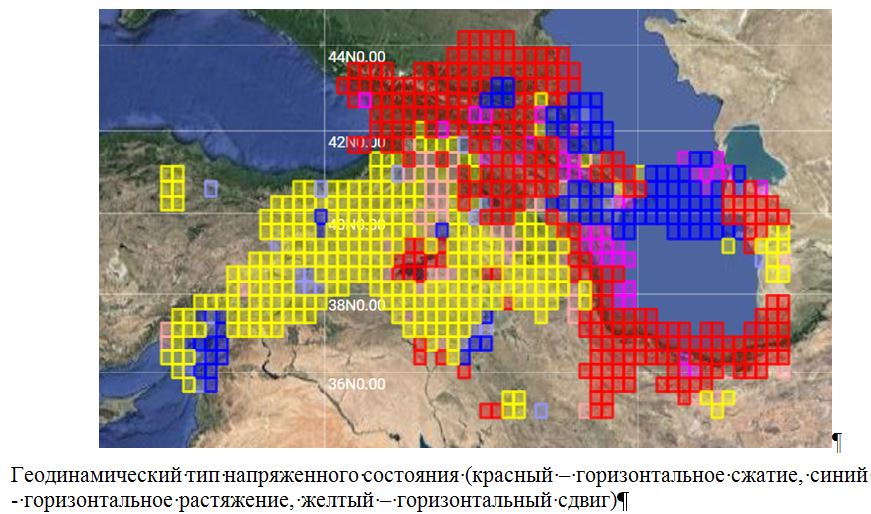 Модель Земной коры Кавказа вдоль профиля «Спитак»
Формирование плотностной модели при наличии данных скоростей сейсмических волн (в первую очередь – продольных), базируется на использовании регрессионных соотношений между скоростью продольных волн и плотностью, полученных, как правило, при анализе эмпирических данных. Далее производится вариация значений плотности, основываясь на результатах расчёта гравитационного поля


 Примером может являться зависимость, предложенная С.С. Красовским (ρ = 0.32Vp + 0.73). В данной работе для пород с Vp ≤ 6.5 км/с использовалась зависимость
 ρ = 0.174Vp + 1.663, а для значений Vp > 6.5 км/с (нижняя кора и верхи мантии) применялась формула ρ = 0.3185Vp + 0.762 (Ludwig et al., 1970). 


Иные соотношения применялись для формирования плотностной модели подлитосферной мантии. Здесь использовалась связанная с моделью модель ACY400 зависимость = 0.316Vp + 0.769, полученные для мантии плотности сопоставлялись с PREM
Плотностная модель Земной коры Кавказа вдоль профиля «Спитак»
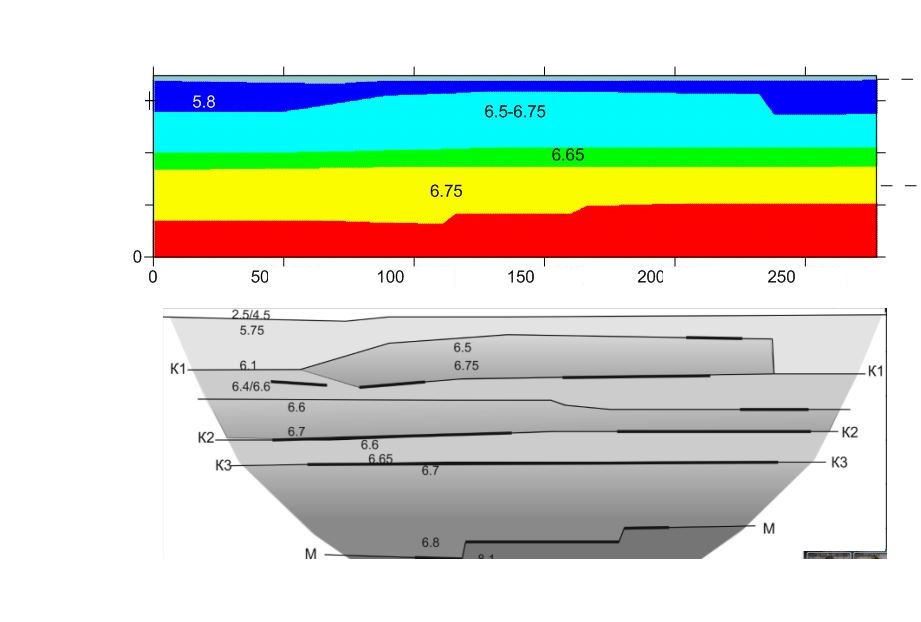 ρ, 
г/см3
0
20
40
6
км
0
20
40
60
км
Плотностная модель земной коры и верхней мантии Кавказа вдоль 							профиля «Спитак»
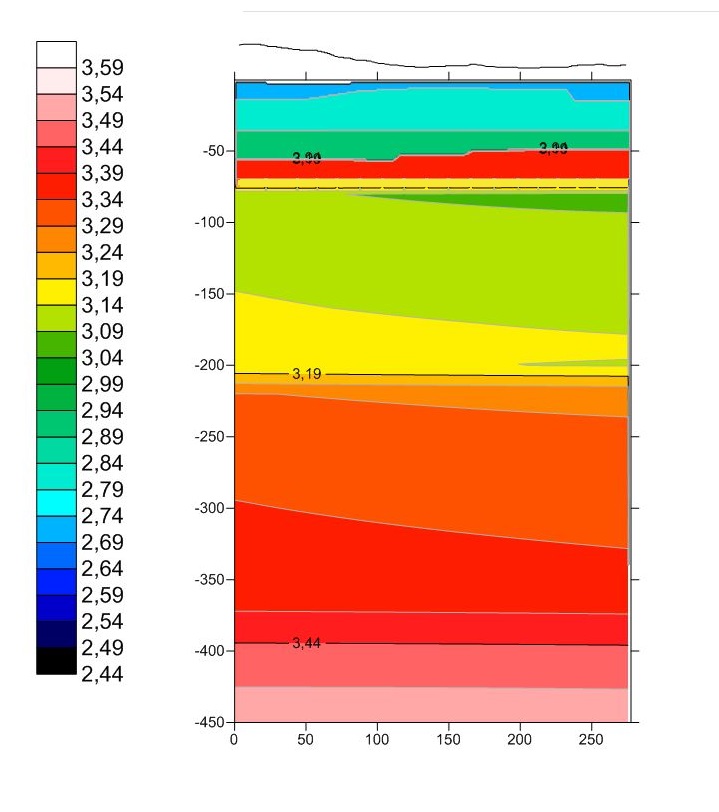 ρ, 
г/см3
Сейсмо-плотностная модель Земной коры Кавказа вдоль профиля «Степное-Бакуриани»
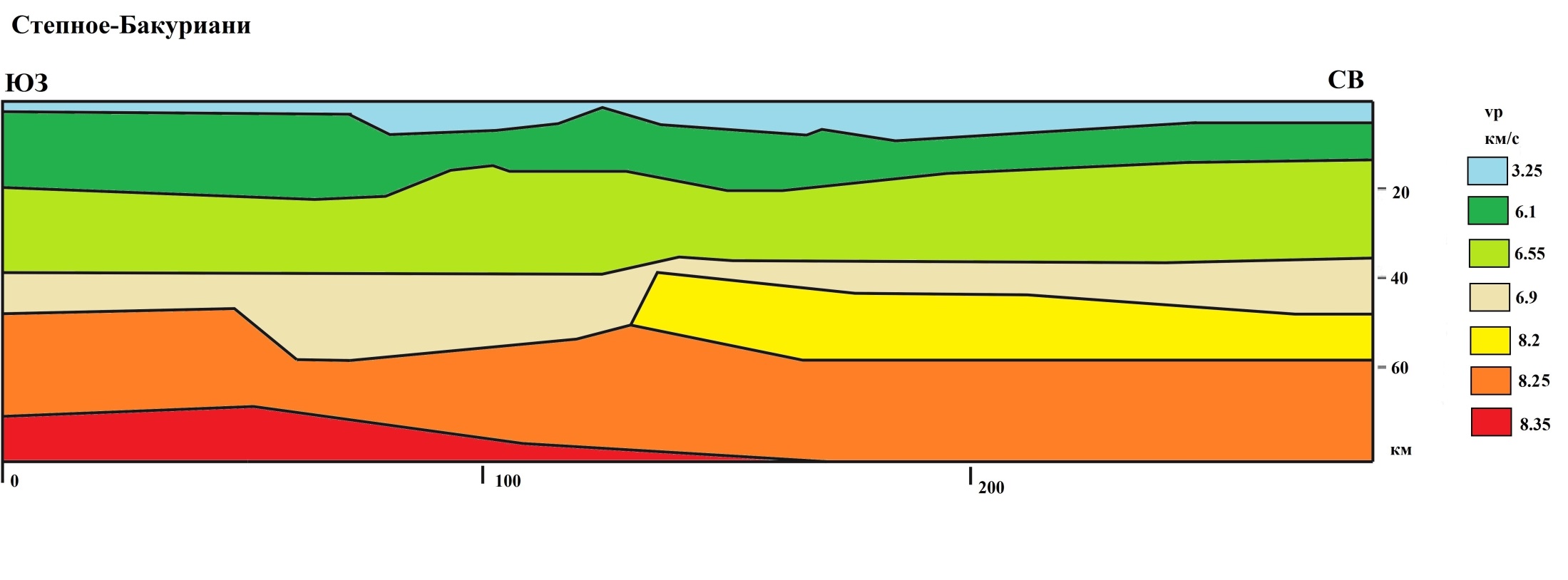 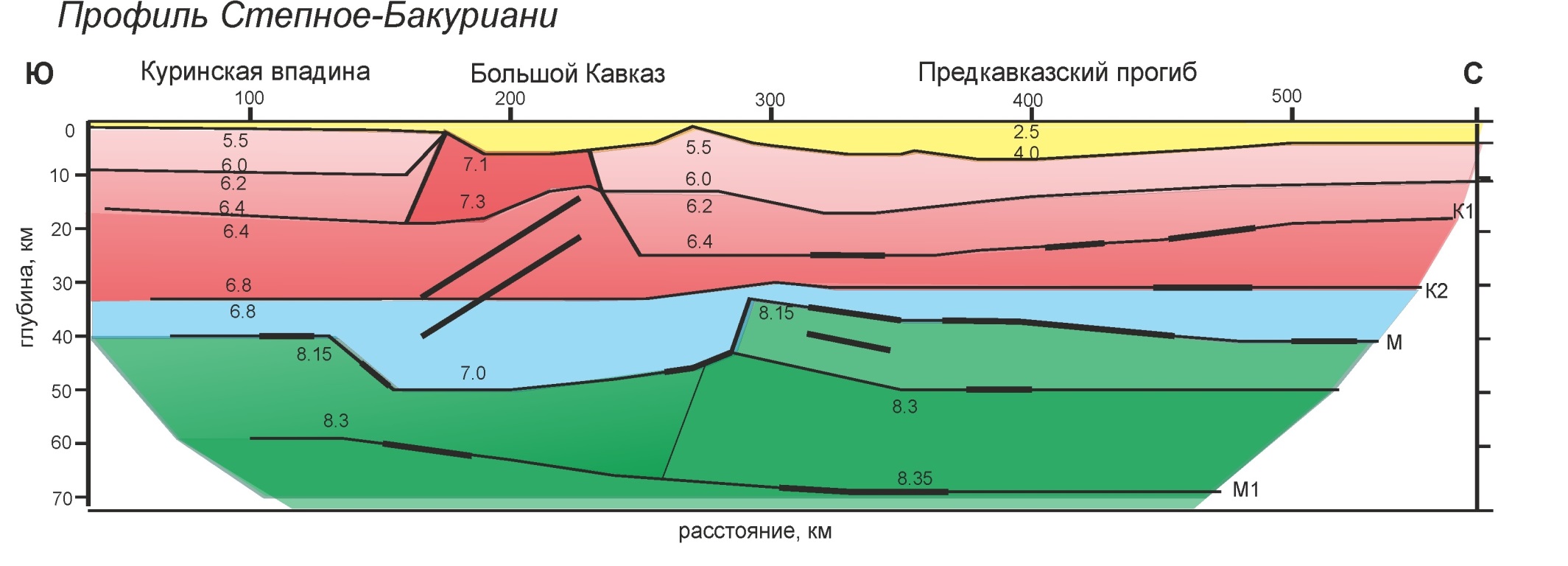 Сейсмо-плотностная модель Земной коры Кавказа вдоль профиля «Волгоград-Нихичевань»
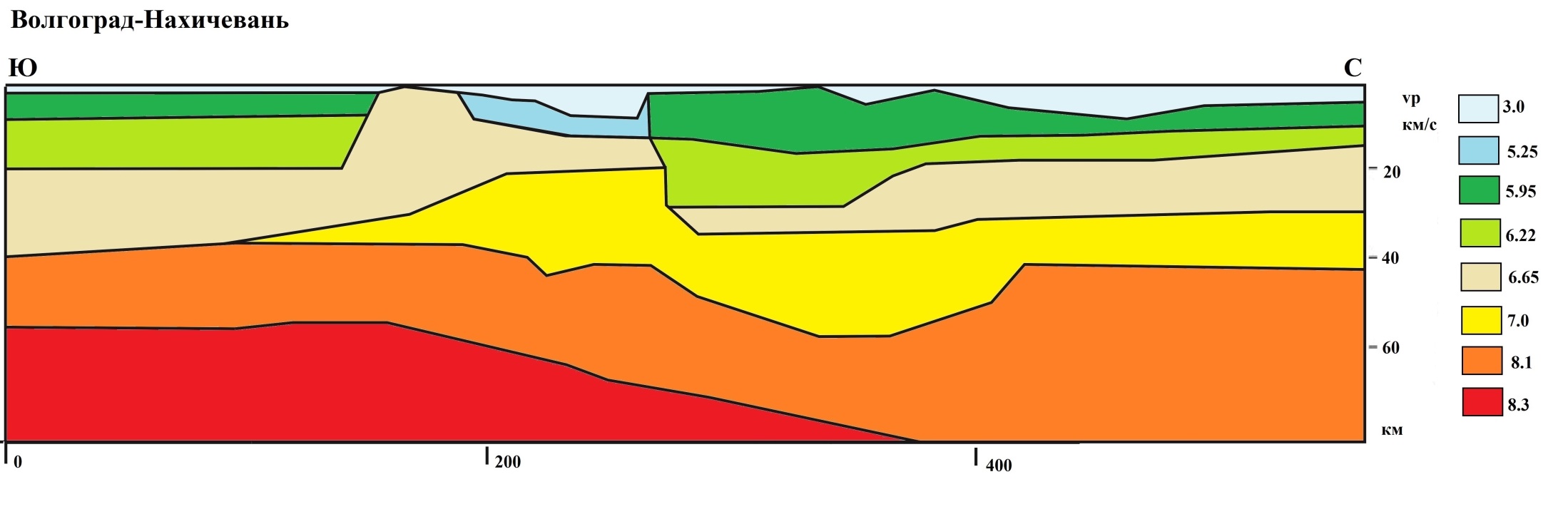 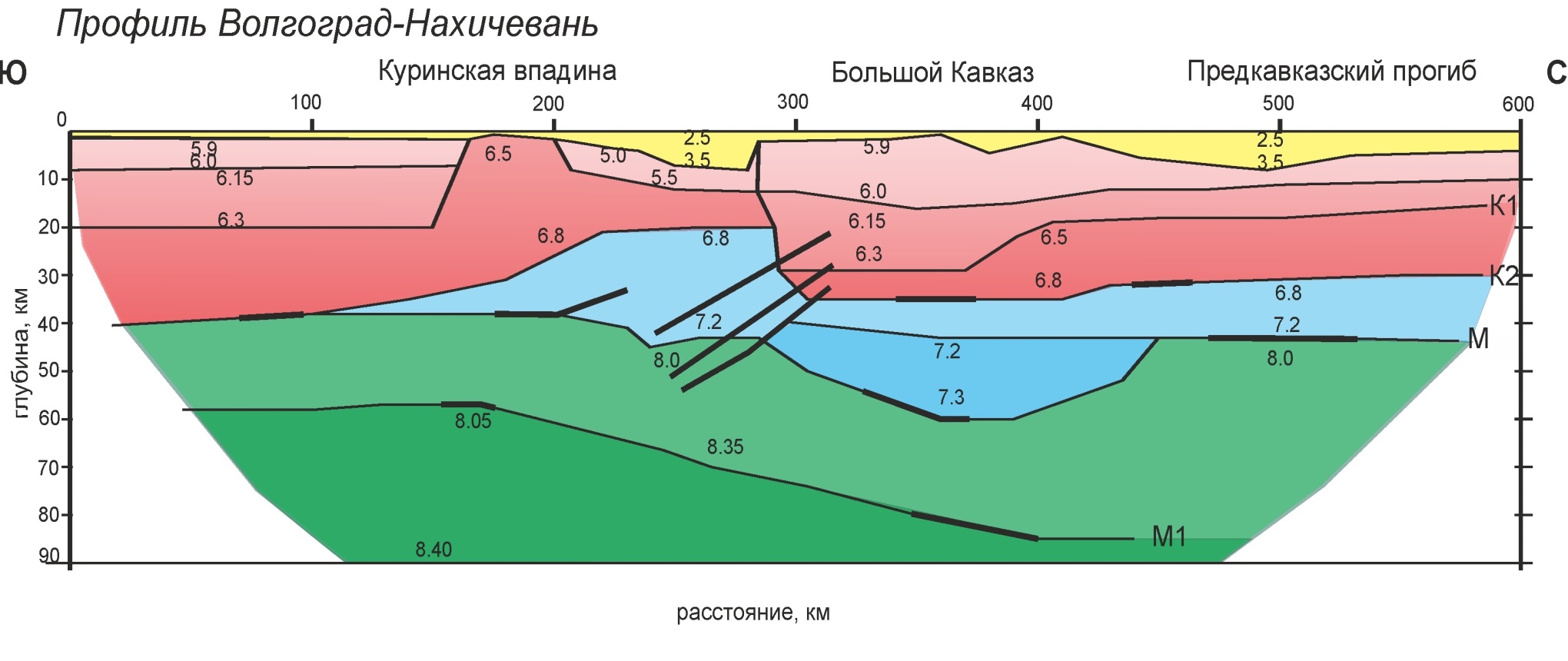 Сейсмо-плотностная модель Земной коры Кавказа вдоль профиля «Чёрное море»
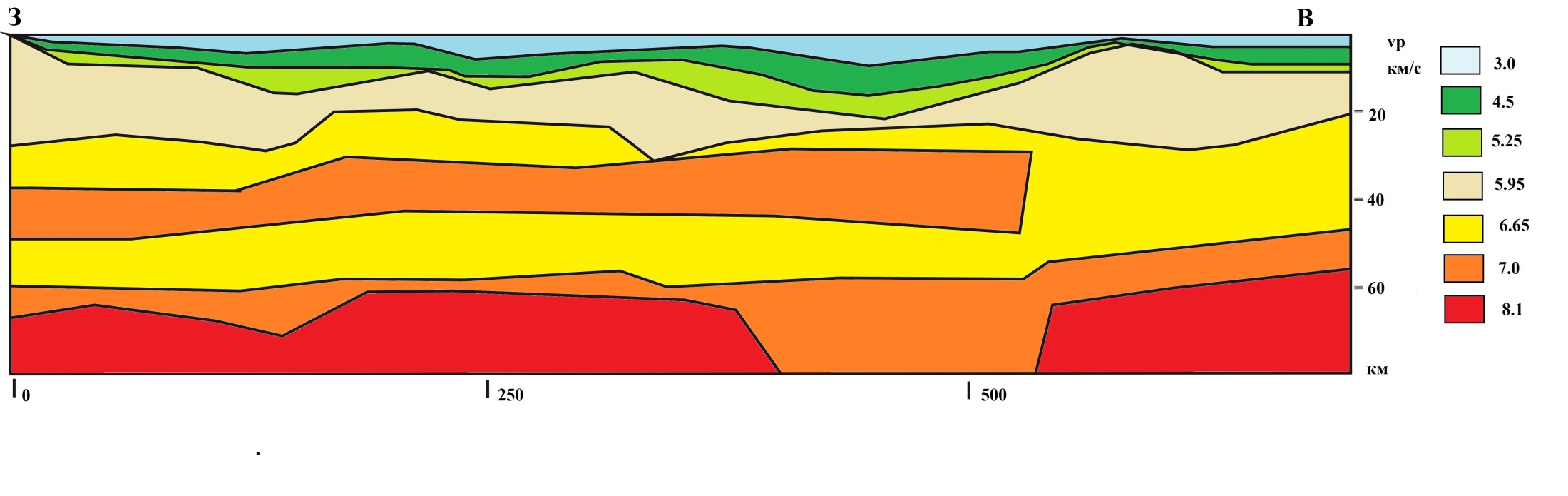 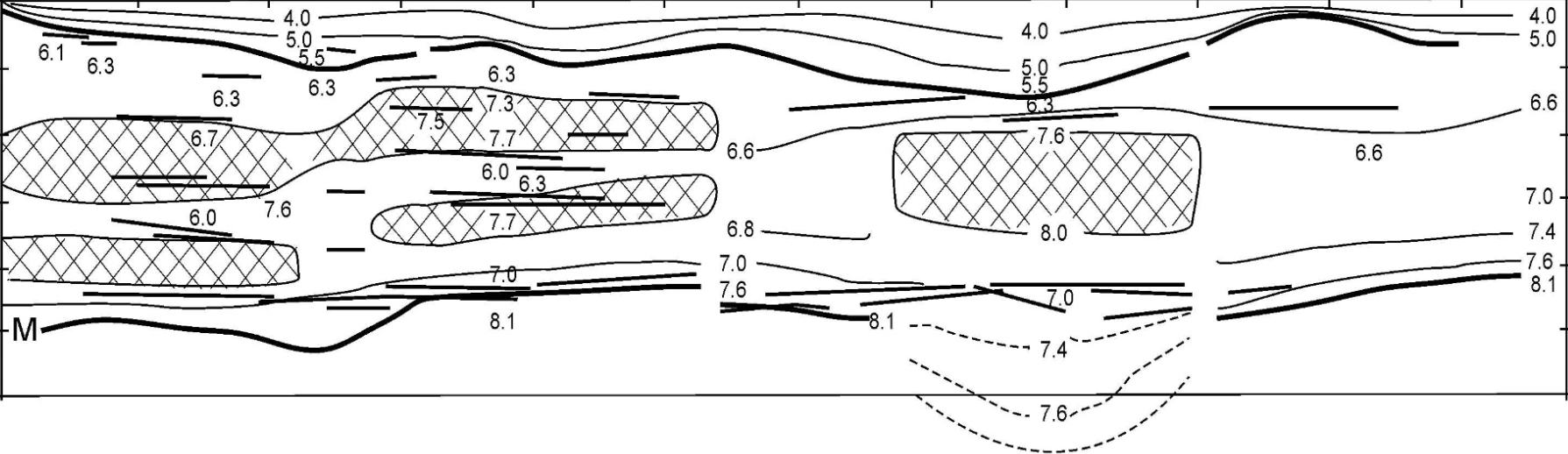 0
20
40
60
км
Методика численного расчёта
Применялась явная конечно-разностная схема, разработанная Уилкинсом для исследования упруго-пластических тел. Задача решается в рамках подхода Лагранжа. 
Основной особенностью подхода является использование уравнений движения в динамической форме для описания квазистатического состояния среды. 

 В классическом подходе Уилкинса предлагается схема, где берётся условие текучести в форме Мизеса, в данном же подходе берётся более сложная и подходящая для геосреды модифицированная модель Друккера-Прагера-Николаевского [Друккер, Прагер, 1975; Николаевский, 1971, 1972]. В её рамках среда рассматривается как упрочняющееся упругопластическое тело, используется неассоциированный закон пластического течения.

Для текущей модели применялась прямоугольная сетка, в начальном состоянии каждая ячейка имеет квадратную форму. Задача решается в двумерной постановке, вид напряжённо-деформированного состояния относится к типу плоская деформация.
Создание численной модели
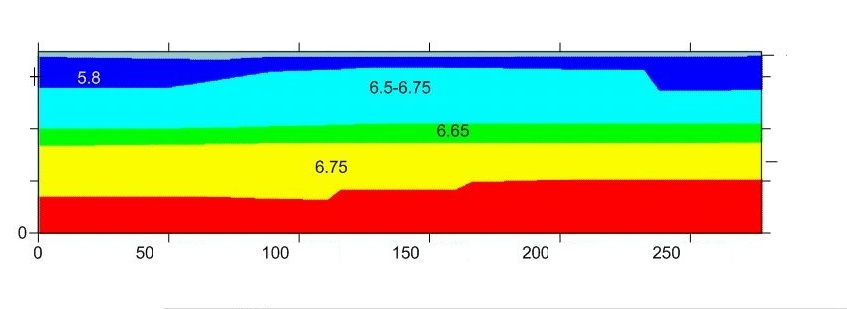 ρ, 
г/см3
.
Таблица 5.1. Средние значения параметров по слоям модели
Аномальные напряжения горизонтального сжатия в коре континентов
В данной работе изучается механизм, связывающий формирование избыточных напряжений с внутрилитосферными процессами. Их наличие связывается с возможностью длительного существования в породах верхних слоёв коры остаточных напряжений гравитационного напряжённого состояния. Геодинамический процесс, отвечающий за их формирование – денудация приповерхностных слоёв коры, приводящая к разгрузке верхней части коры.

Существует проблема наличия аномальных коровых напряжений горизонтального сжатия в верхней части Земной коры (первые сотни м - км). Их наличие показывают замеры in situ в рудниках, они создают серьёзные проблемы при разработке рудных месторождений. Уровень данных напряжений – первые десятки МПа, в ряде случаев их величина выше вертикальных напряжений гравитационного сжатия.

На текущий момент механизм формирования данных напряжений неизвестен. Чаще всего их наличие объясняют проявлением дальнодействующего давления от границ литосферных плит, иногда – с планетарными напряжениями, вызванными вращением Земли. Иногда – с остаточными напряжениями прошлых эпох (Пономарев, Herget, Voigth и др.). 

Описание механизма формирования за счёт эрозии и аналитические соотношения:
Ребецкий Ю.Л. Механизм генерации тектонических напряжений в областях больших вертикальных движений землетрясений  // Физическая мезомеханика. 2008. Т 1. № 11. С. 66-73.
 Ребецкий Ю.Л. О возможном механизме генерации в земной коре горизонтальных сжимающих напряжений // Доклады РАН. 2008. Т 423, № 4. С. 538-542.
Модель Земной коры Кавказа вдоль профиля «Спитак»
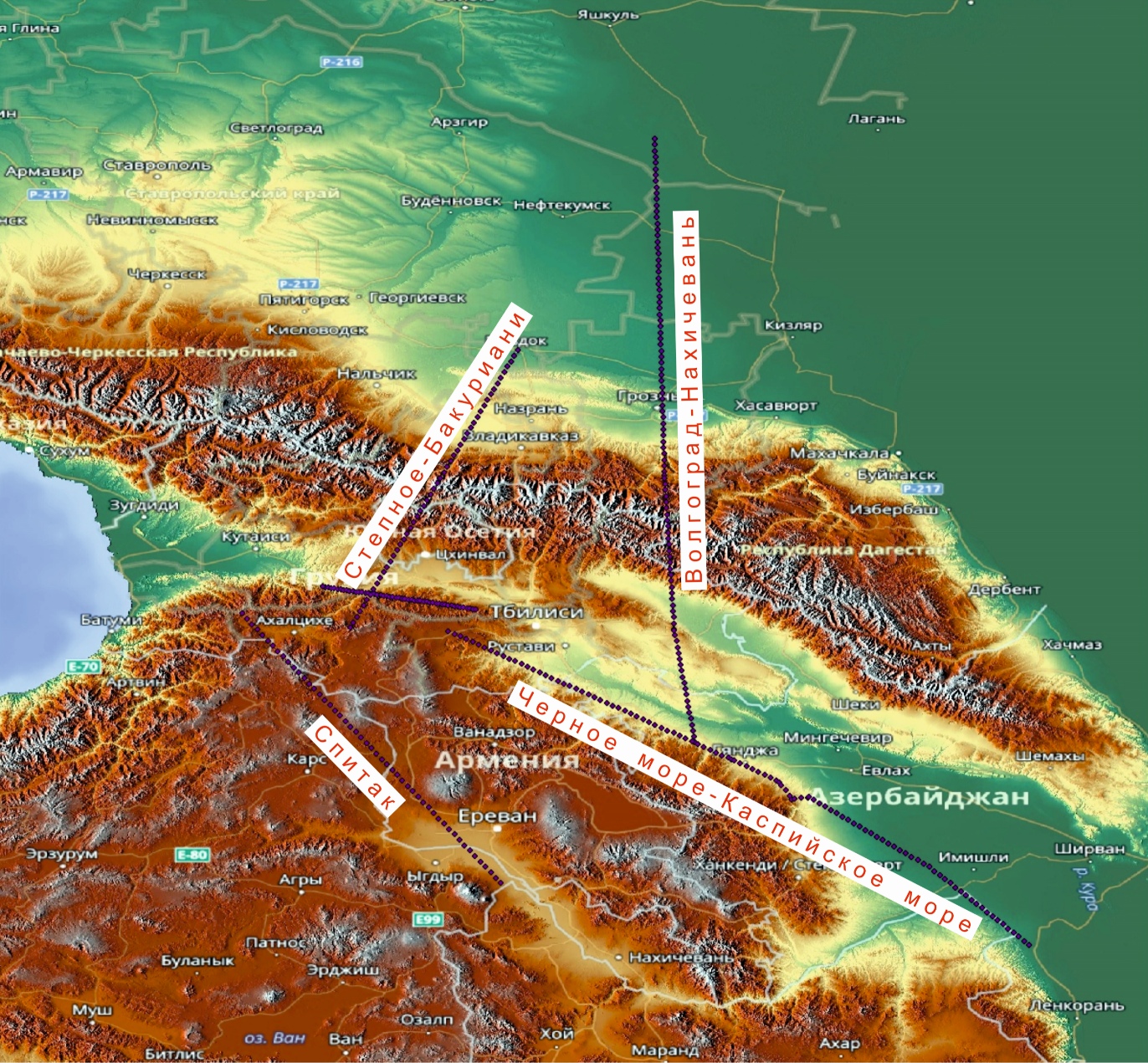 Профиль Спитак
Ввод в модель экзогенных процессов
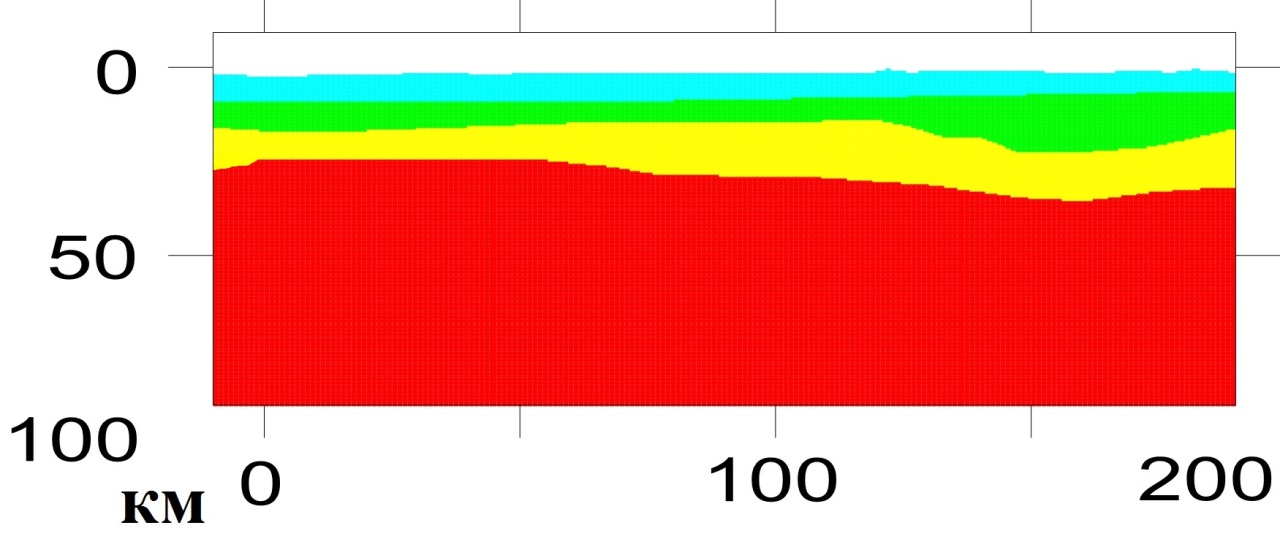 эрозия
аккумуляция
Модель Земной коры Кавказа вдоль профиля «Спитак»
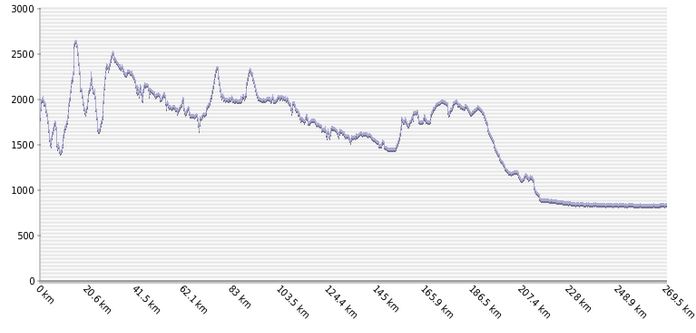 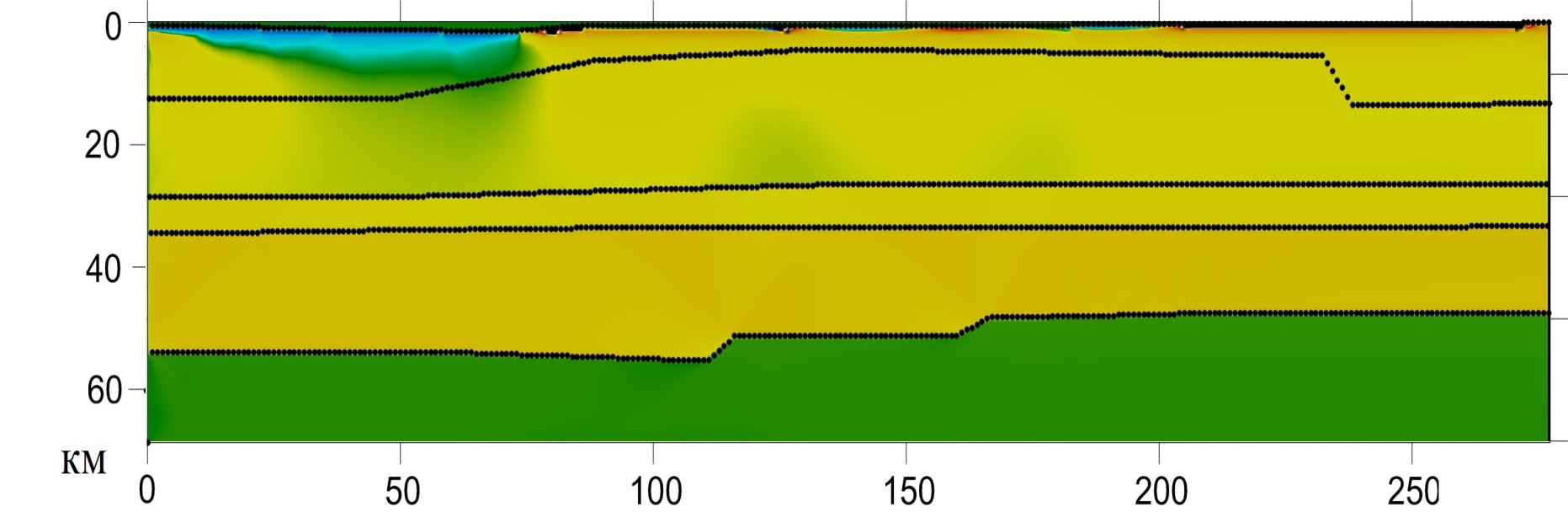 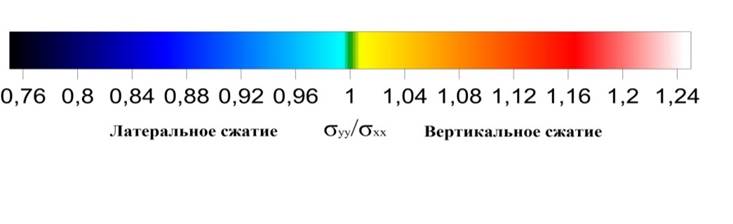 Общая схема модели
Модель Земной коры Кавказа вдоль профиля «Спитак»
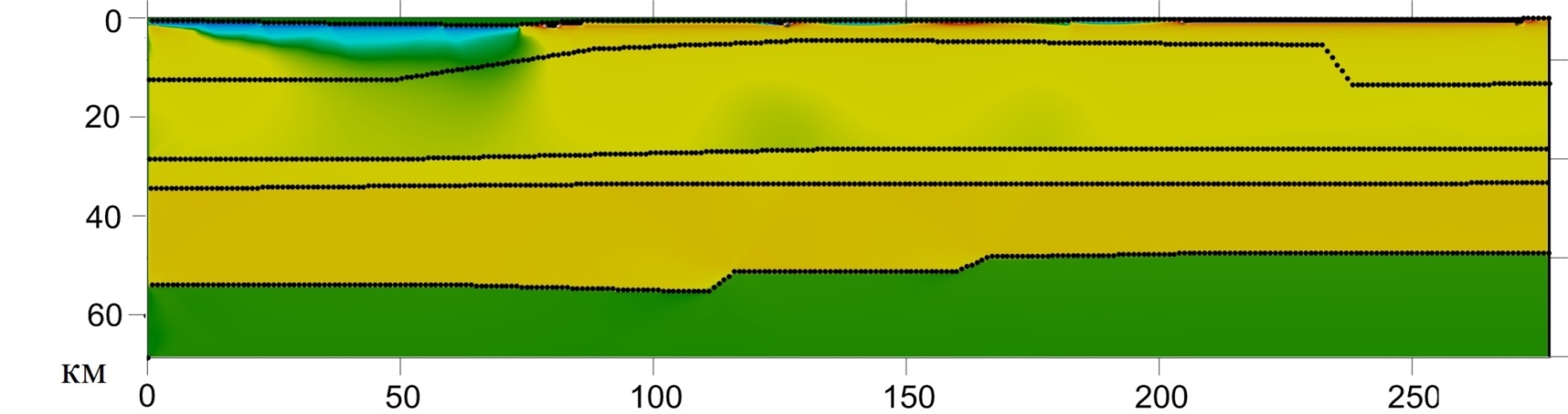 Эрозия
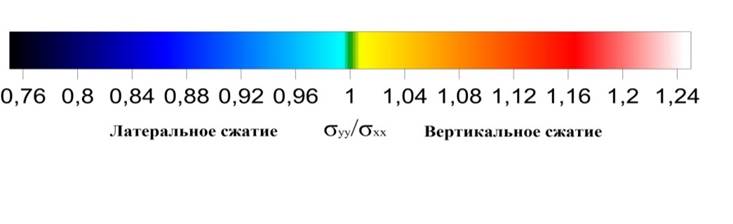 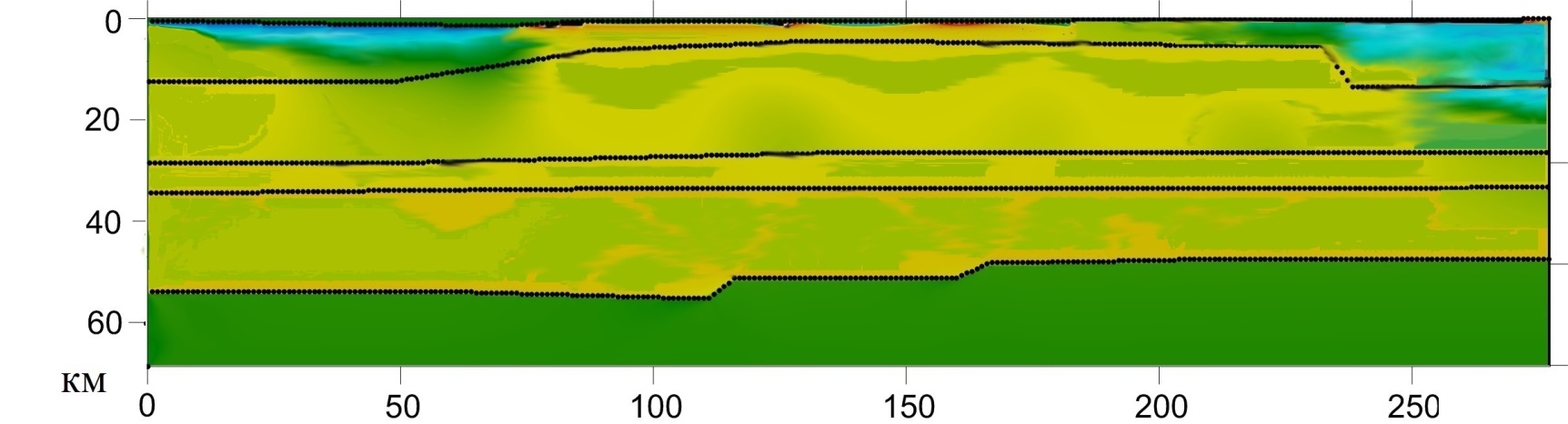 Эрозия +
латеральное
сжатие
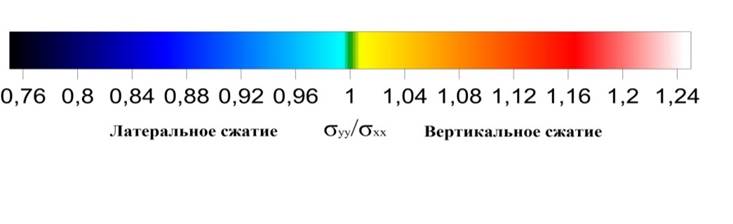 Создание численной модели «Степное-Бакуриани»
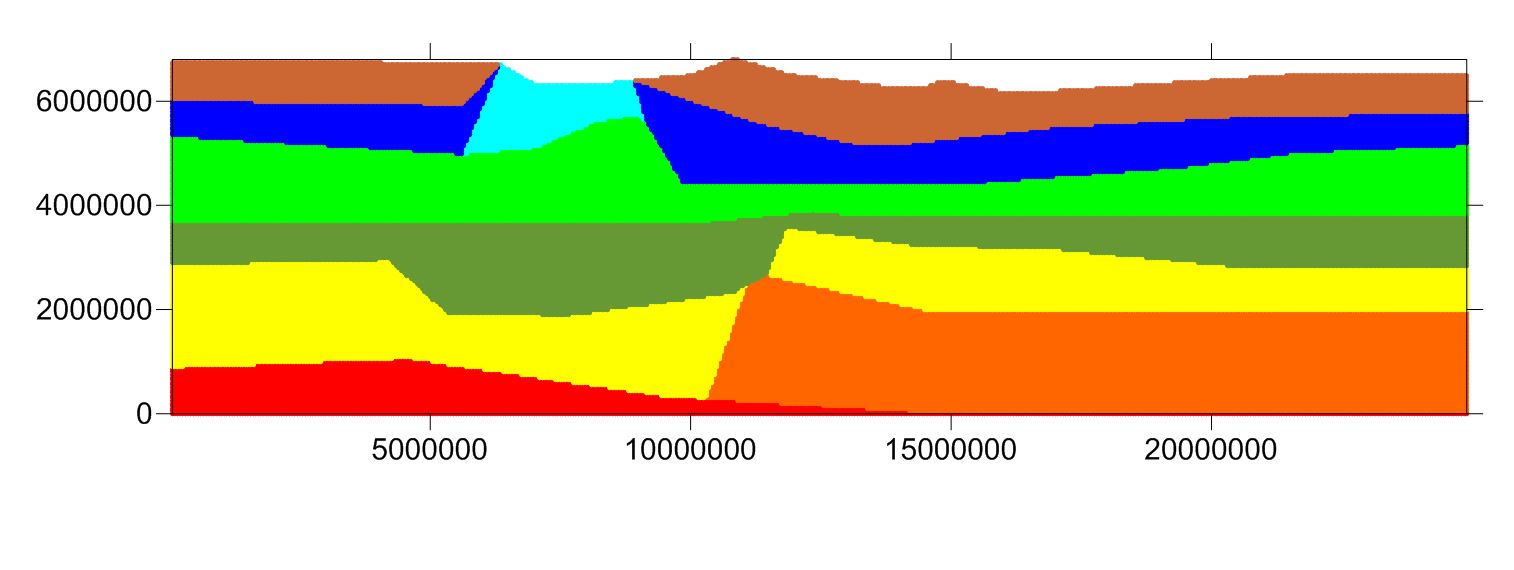 .
Таблица 5.1. Средние значения параметров по слоям модели
«Степное-Бакуриани» гравитационное напряжённое состояние
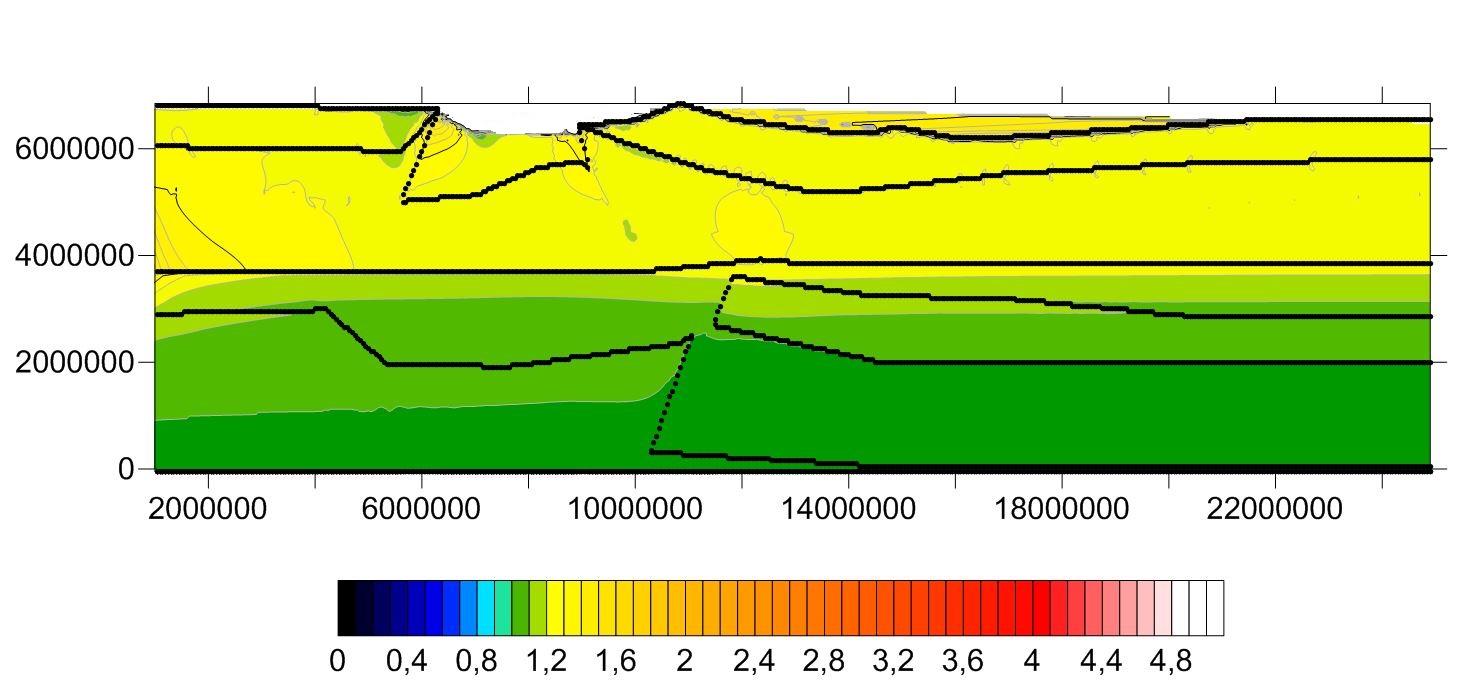 «Степное-Бакуриани» гравитационное напряжённое состояние + эрозия
Максимум эрозии
осадконакопление
осадконакопление
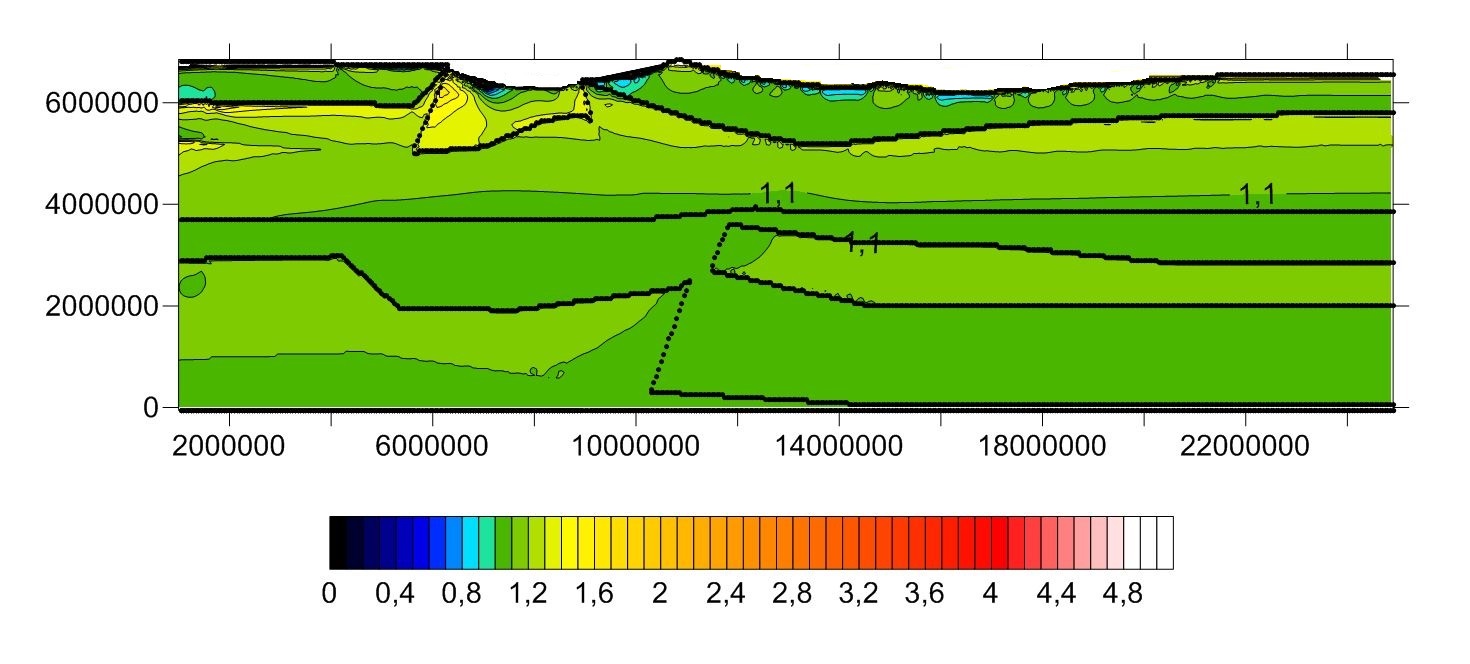 «Степное-Бакуриани» эрозия + горизонтальное сокращение
Максимум эрозии
осадконакопление
осадконакопление
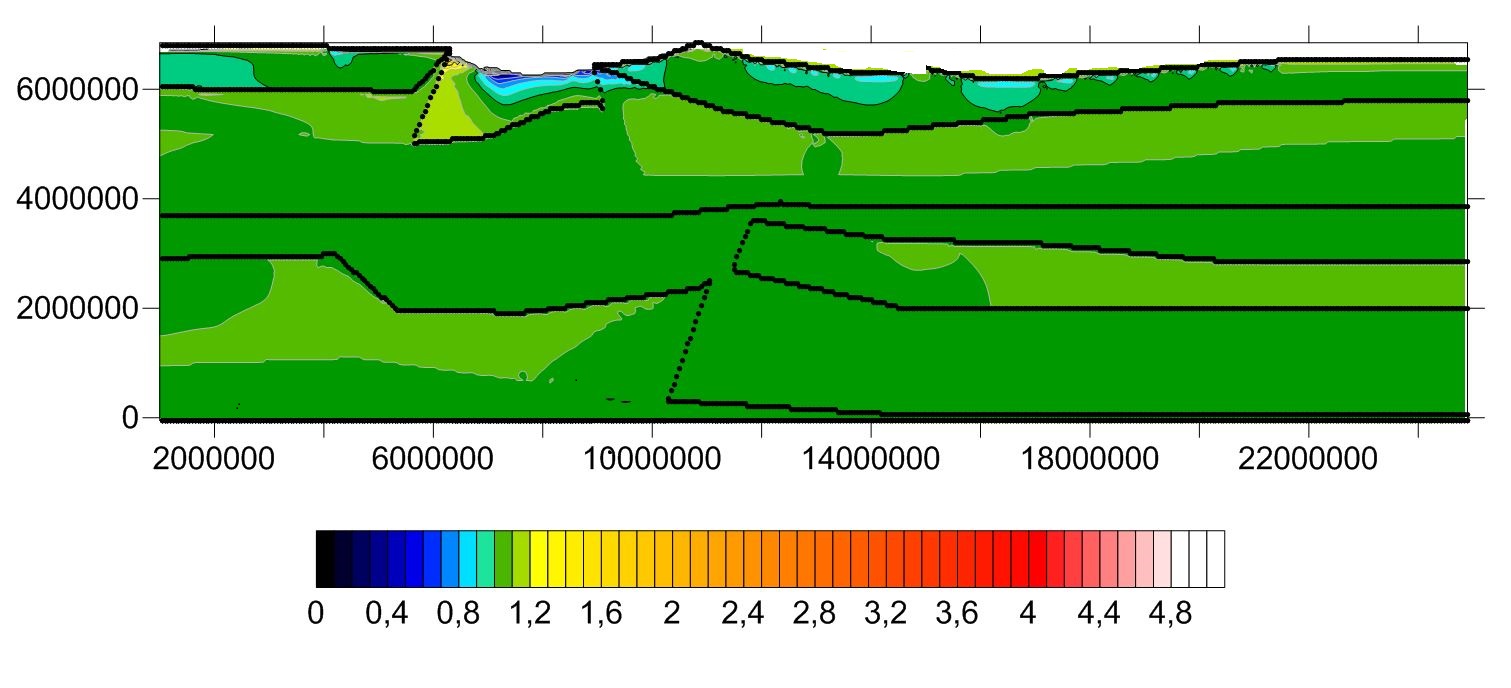 «Степное-Бакуриани»
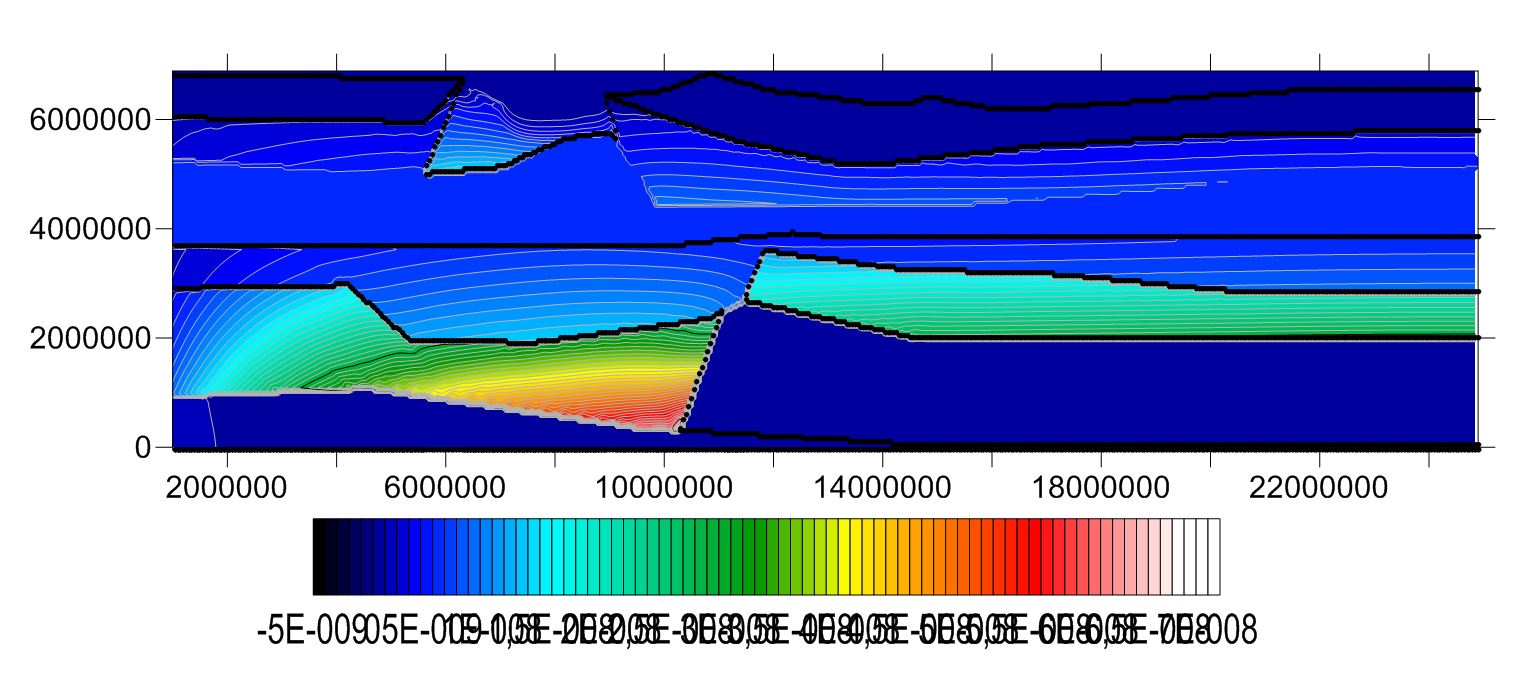 Модель Земной коры Кавказа вдоль профиля «Волгоград-Нахичевань»
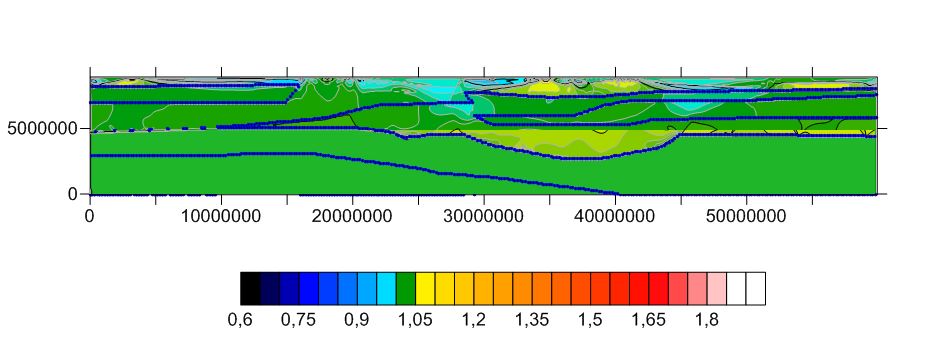 осадконакопление
Максимум эрозии
Максимум эрозии
осадконакопление
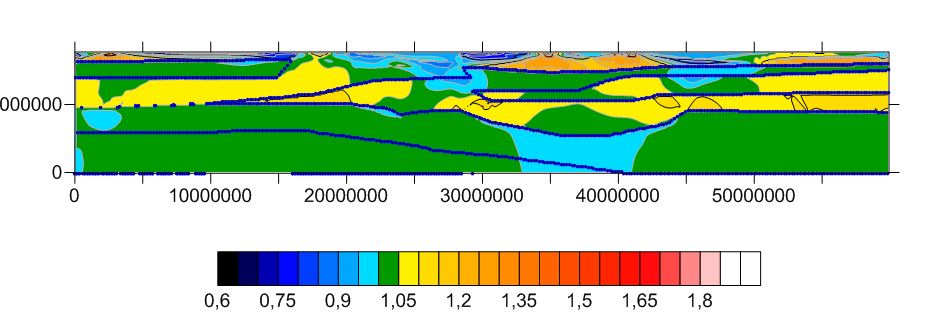 осадконакопление
Максимум эрозии
Максимум эрозии
осадконакопление
Выводы
Рассмотрены различные региональные модели формирования избыточных напряжений горизонтального сжатия. В первой модели процесс их формирования рассматривался как таковой, изолировано. На более сложной модели зоны субдукции было показано, как учёт данного процесса приводил к видоизменению напряжённого состояния всего региона.


Формирование аномальных напряжений происходило за счёт ввода в модель эрозионных процессов. Показано, что эрозионное воздействие на НДС литосферы идёт преимущественно через механизм формирования остаточных напряжений нормального горизонтального сжатия. 


Упруго-пластические модели дали гораздо более ярко выраженный эффект формирования дополнительных «эрозионных» напряжений, в вязких моделях дополнительные напряжения были частично диссипированны. В рассмотренных моделях даже сравнительно невысокий уровень совокупного сноса (до 1 км) приводил к перестойке напряжённого состояния.
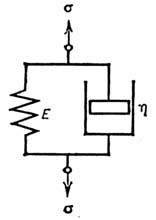 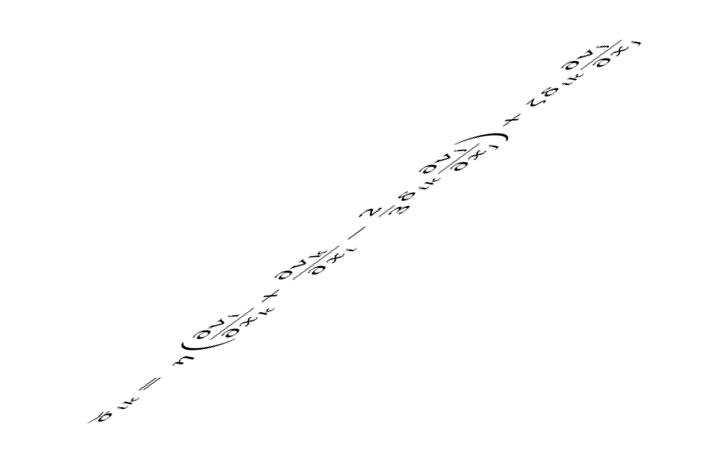 Спасибо за внимание!